Ética y Valores de la 
Profesión
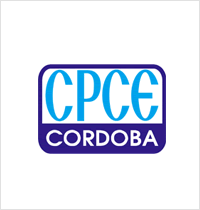 16  De octubre de 2018                             Carlos H. Canavesio
Objetivos 
Inculcar el interés y la necesidad de la ética como saber para la realización 

Recrear los valores , principios y normas morales

Enfatizar el sentido ético y de servicio del ejercicio profesional, sustentado en la Responsabilidad

Promover el compromiso social y resaltar el rol de protagónico de los profesionales
Ética , Responsabilidad Profesional y Compromiso social
El Hombre:
Es un ser  racional y social por naturaleza 

La racionalidad es la capacidad propiamente humana  dada por la inteligencia : 
 
Que es la capacidad que se tiene para resolver acciones que no están “programadas”  de modo instintivo 
 
Que nos permite 
-	Ser pensantes 
-	Evolucionemos
-   Actuemos   

Que Somos capaces de : 	
Aprender  - Inventar -Trasmitir
homine                           άνθρωπος
Sociabilidad:
		“ES” en tanto se “CO-ES “
Dimensión
	 -  individual  : su ser – su personalidad :     		cualidades  y capacidades
			Reconoce - Explora -Usa – utiliza

		Lo importante debe esta dimensión es   aprender a 	concordar como la dimensión social 

	- Social : convivencia en comunidad
			 Proceso de socialización : aprendizaje   	
		       Autonomía – autorealización – autorregulación
Necesitamos de los otros para sobrevivir
Únicamente el HOMBRE, como sujeto de toda proposición y portador de propiedades, constituyendo su esencia en la capacidad de

Auto-reflexión= interiorización
Autoconciencia  = consciente de sus actos
Disposición de si mismo = aptitud para deliberar; decidir
Incorporar normas de 

- Conducta 
- Lenguaje
- Cultura…….

mejora la capacidad de comunicación y relacionarse
Un hombre aislado no puede desarrollarse como persona
Persona 

Es quién tiene  conciencia de su existencia como ser humano y que busca su realización plena 

Sus características 

-	Es única
-	Es libre
-	Es trascendente 
La tarea del hombre como persona es

Desarrollarse libre y voluntariamente conforme a la ley de su propia naturaleza humana y dar un gran paso hacia la búsqueda de la madurez de la personalidad
La palabra persona conlleva  la idea de ser un ser pensante e inteligente , capaz de razón y de reflexión , que puede considerarse a si mismo como el mismo  - Leibniz
“Ser histórico y temporal, buscador de la verdad y de la felicidad  - San Agustín 

“El hombre es el único ser  que  es fin en si mismo  y es capaz de darse leyes a través de su razón. Su  personalidad es la libertad de un ser racional bajo las leyes morales “– Kant


“La persona es la unidad de ser concreta y esencial de actos de la esencia mas diversa…el ser de la persona fundamenta todos sus actos”

“Si la persona no se trascendiera constantemente a si misma, quedaría siempre dentro de los límites de la individualidad psicofísica y en último término acabaría inmersa en la realidad impersonal de la cosa”  Max Scheler
Otras Definiciones
En la Ética:
¿qué debo hacer?
¿por que debo hacerlo?
En la Política
¿ por que participar?
¿ cual es el fin de la política?
En la Religión
¿ existe Dios?
¿ cuál es su naturaleza?
Ethos – nthos
Temas fundamentales  - Cosmovisión
El BIEN : lo bueno  es verdadero y bello
Supone la MORAL 
 Constituye la : 
Ética :¿Qué debo hacer y porque ?
Política : ¿ cual es su fin y porque participar?
La VERDAD : lo verdadero es bueno y bello
Supone el CONOCIMIENTO 
 Constituye la :
Ciencia : ¿sus principios son valores y cual es su función?
Religión : ¿Dios existe y cual es su naturaleza?
La BELLEZA  : lo bello es verdadero y bueno
Supone la ESTÉTICA 
 Constituye el :
Arte : ¿Qué expresa y como me afecta?
Humanismo: ¿la belleza humana es corporal o espiritual? ¿puede el hombre ser el fundamento del hombre?
Moral   Ethos
Ética  nthos
¿Qué  debo hacer?

Mos, moris :conducta, proceder, costumbre

Relativo a las acciones, desde la bondad y la malicia

No concierne al orden jurídico; fuero íntimo
¿el por que?
	Disciplina filosófica 
		sobre el comportamiento 	humano

	Reflexión 
		de los principios , valores y 	normas aplicada a la vida 	cotidiana
La ética alude a “lo que se debe hacer” ( dimensión objetiva de la moralidad) La Moral designa “los valores y conductas “ ( dimensión subjetiva) ; lo que me impongo como deber
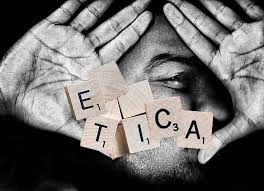 Ética
Es la reflexión del propio modelo de vida:
			acciones, comportamientos, actos
-	en donde la razón tiene un papel importante en la toma de decisiones para comprender, justificar y argumentar.
 -	evaluar el interés  personal, teniendo en cuenta al otro
 		los derechos, lo individual
		los deberes para con los otros

 y  que el interés personal no rebase el interés general
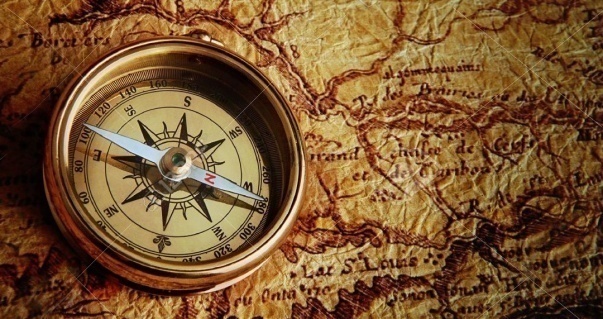 Moral
Es el conjunto de 
     principios, criterios, normas y valores 
     que dirigen nuestro comportamiento. 

Nos hace actuar de una determinada manera 
 Nos permite saber que debemos de hacer en una situación concreta. 

 Es la brújula que nos orienta, nos dice cuál es el camino a seguir, dirige nuestras acciones en una determina dirección
Ética y Moral
La ética y la moral están intrínsecamente articuladas.
Los hábitos y las costumbres ( moral) pretenden que el hombre y su medio social sean sostenibles, autónomos y habitables para todos( ética) , y por lo tanto , buenos y productores de felicidad
Leonardo Boff
Ética y moral
Otras definiciones
- La ética es la expresión de nuestra capacidad de deliberar y decidir de acuerdo con nuestros valores mas personales. Por añadidura, en un compromiso asumido frente a nosotros mismos , e implica ocuparnos de cómo deberíamos vivir y de que deberíamos hacer “ Diana Cohen 

La persona tienen al alcance de su libertad distintos caminos para llegar a la felicidad. Si bien es indudable que todo hombre quiere ser feliz , el problema se presenta a la hora de definir en que consiste esa felicidad” Patricia Debeljuh
Toda acción humana se realiza en vistas a un fin, y el fin de la acción es el bien que se busca : Aristóteles – La ética a Nicómaco
El Saber práctico
El Saber
La ética es un tipo de “saber” de los que pretende orientar la acción humana en un sentido racional…

….es un saber práctico , preocupado por averiguar cual debe ser el fin de nuestra acción, para decidir qué hábitos hemos asumido, cuáles son los valores por los que debemos orientarnos …..Adela Cortina
La ética es un “uso reflexivo” de la “ Libertad” Michel Foucault
El valor de los valores 
¿Valen realmente los valores ?

¿ Qué son?

¿Qué tiene mas valor?
¿por qué tenemos valores?
¿sería posible vivir sin ellos ?
¿se están perdiendo ?
Pista : ¿que significa algo importante?
άξιο
Valioso
Estimable
Maravilloso
Considerable
VALERE
	VIGOROSO 
	POTENTE
	SER FUERTE
	ESTAR BIEN
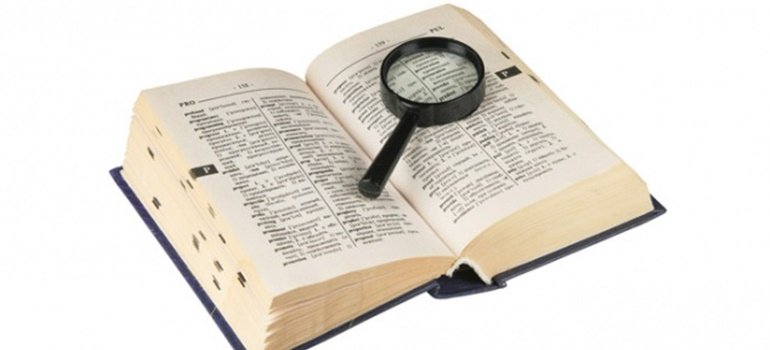 Importante, preciado, elegido“lo que vale nos vale” Savater
Son cualidades enteramente objetivas aprehendidas por los sentimientos intencionales - MaxScheler





Las cosas adquieren valor en la medida en que se insertan en el proceso de humanización del hombre 
	J. Geavaert
Diferentes visiones 

		Subjetivista
Los valores no son reales
No valen por si mismo = ideas 
Las personas le otorgamos su importancia – valorización 

		Objetivista 
 	valen independiente de las cosas y de las estimaciones  de las personas
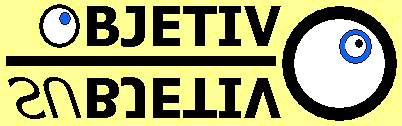 Se tiende a superar la oposición : los valores tienen ambos aspectos
Para que tengan fuerzas y motiven la conducta de una persona, los bienes, las verdades  objetivas , deben ser internalizadas como un Valor

Esa es la justamente la misión de la familia  y de los educadores   : ayudar a dar el paso de lo objetivo a lo subjetivo en el campo de los valores
Famil.ia , Educación y Organizaciones
Los valores 
	son , están
	hay que descubrirlos 
	visibilizarlos 
se convierten en fuerza interior

Una comunidad que los transforma en parte suya
Belleza , vida, verdad, justicia
La educación en valores es una orientación a la inteligencia 
Con  apoyo de la voluntad
para profundizar  y respetar los valores 
que se encuentran en lo mas íntimo de la naturaleza humana 
López de Llargo
Proceso de Valorización


La inteligencia  estima lo que lo singular del ser  que se está valorando 

 La reflexión nos lleva a la comprensión

 La experiencia nos permite su vivencia
 se descubre el valor

 Nos impulsa a la acción
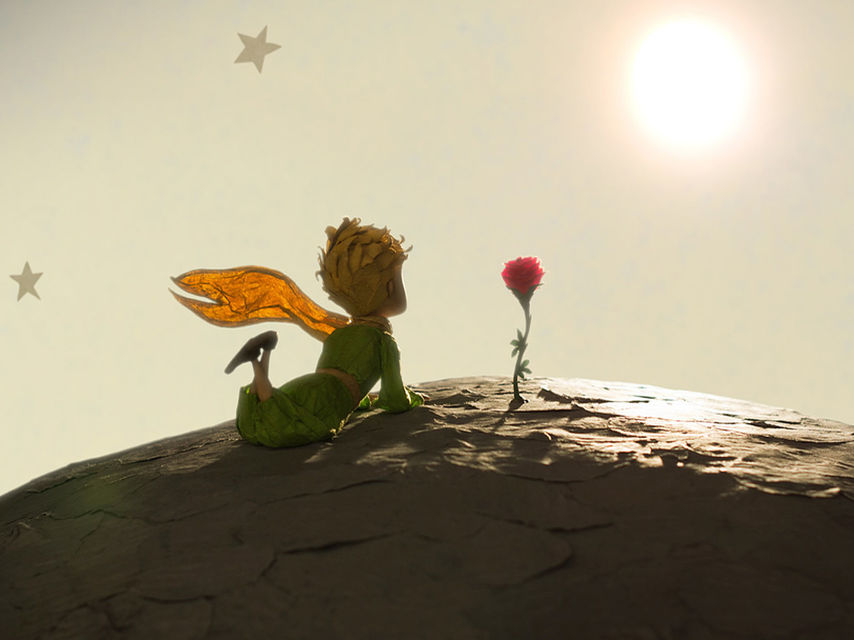 Los valores no se trasmiten auténticamente a través de palabras, conceptos , sino con vivencias
¿ existen diferentes clases de valores ?
Según su fin :
  Objetivos
Subjetivo
Y la  necesidad que satisface
- Económicos
- Sociales 
- Estéticos
- Jurídicos
- Religiosos
- Éticos
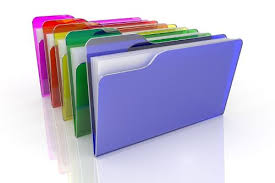 ¿Cuáles son los que valen mas o los que valen menos ?
Se puede dar a un valor mayor importancia 

Es una valorización personal dependiente de forma que cada uno construye “la realidad”

Para captar la escala que tiene un valor: 

No hay que “ordenarlos “  de acuerdo a los principios  = “ jerarquía propia “

Sino captar el valor en su real interrelación con los demás  =  					“Jerarquización “
Jerarquía y jerarquización
Nadie da a otro lo que no tiene  = el valor debe estar encarnado en la persona que lo trasmite 

Crear un ambiente apropiado para la transmisión 

Tener en cuenta las dimensiones intelectuales, afectivas y operativas
¿ inculcar , transmitir ?
Tener  conciencia :

Estado en el que uno está atento a uno mismo y a cuanto lo rodea
Percatarse 
Reconocimiento 

Capacidad de darse cuenta de la existencia , las sensaciones , los pensamientos y el ambiente de uno mismo 

Etimológicamente : “conscire “ 
	 saber bien – con-ciencia
  
 Bien : no siempre está referido al bien o mal
El bien es :
Finalidad : es bueno porque sirva para algo 
Perfección : nada le falta de lo necesario
La ética está referido a la bondad o a la maldad
La conciencia :¿se posee o se adquiere?
puede ser  considera innata; por el mero hecho de existir: todos los hombres la poseen
Se tiene siempre y efectivamente
Se tiene la posibilidad de poseer siempre que se suscite una sensibilidad moral adecuada

puede ser concebida como adquirida 
Por educación de las potencias morales incitas en el hombre
En el curso de nuestra existencia, por la evolución  natural y por las relaciones sociales.
La Conciencia Ética

Es un juicio 
Un acto de la inteligencia por el cual se juzga 
un hecho

La conciencia humana no puede delegar en otro su responsabilidad personal : 

Es una realidad singular, propia e intransferible

La conciencia ética del hombre ha de encontrarse a solo con si mismo

Los demás pueden ayudarnos con consejos , con buenos ejemplos

El juicio último , el inherente y natural , necesaria  e inevitable es personal
Representa la consecución de la autonomÍa moral
¿ qué inquilino?
Obrar = Pensar 






“Quien obra diferente a lo que piensa,
 termina pensando como obra”
Alplax   según Kierkegaard
La parte de la ética general que estudia, de forma particular, los deberes y los derechos de los profesionistas es la denominada ética profesional.
Dos perspectivas: 
La especulativa: estudia los principios fundamentales de la moral tanto individual como social y los toma como punto de partida en el análisis de los deberes y derechos profesionales : Deontología 
La práctica  determina y establece mediante reglas y normas de comportamiento, el orden necesario para procurar el bien del grupo o comunidad. Normativa- Código

La ética profesional se puede concebir como : el arte de ejercer la profesión, que permite adecuar el trabajo profesional a la singular dignidad humana tanto en su dimensión personal como social
                                                                                    Preámbulo C. Ética Facpce
Ética Profesional  - Deontología
Profesión y Profesional
 Profesión: 
	Acción de profesar : ejercer la ciencias, arte u oficio. 
	facultad y oficio que cada uno tienen y ejerce públicamente 
 Profesional: 
    Persona que ejerce con habitualidad una profesión, a cambio de una remuneración y que requiere estudios especializados. 
 Profesionalidad: Calidad y capacidad para hacer las cosas con eficacia y eficiencia.
Mas allá de sus acepciones : su ideología
 Profesar : 
	Convivencia – confianza – franqueza – libertad – desenvoltura 
	- Enseñanza – instrucción – experiencia 
	- Incluirse – inscripción – matrícula 
	- Opción – elección – apasionado 
 Profesión – Profesional : 
-	Ocupación – ejercicio – carrera 
-	Destreza – habilidad – pericia – aptitud - disposición 
-	cualificado – calificado – idóneo – competente
Pilares básicos
 El conocimiento: otorgado por una formación  permanente, humanista y pragmática

		la especialización no debe sacrificar una visión 
		científica integradora y universal. 
 La vocación: definida como aptitud y afición por  una actividad
     que incrementa el nivel de :
               satisfacción individual y la eficiencia en el servicio. 

 La integridad:  persona moralmente irreprochable. 

Profesionalmente se debe ser “integro” tanto moral como intelectual.
La responsabilidad :
alude a la voluntad de una persona de decidir de manera libre y de forma razonada, actuar conforme a ciertos valores.

Responder = dar respuesta

La responsabilidad es el reverso de la Libertad :
El hombre responsable es consciente de lo real de su libertad y en consecuencia , toma decisiones sin que nadie por encima de él le dé órdenes 

Ser responsable es estar dispuesto a dar respuesta y a medir las consecuencias prácticas de nuestras acciones ( y omisiones ) C .Ética Unificado -   Facpce
En la responsabilidad se manifiesta la nobleza de la persona humana – Federico Schuster
El ejercicio profesional : trasfondo ético
Profesión
 es toda actividad personal, estable y honrada, puesta al servicio de los demás y en beneficio de uno mismo, a impulso de la propia vocación y con la dignidad que corresponde a la persona humana, con el fin de contribuir al bien común”
Dra. Patricia Debeljuh
La Vida profesional :  Condenados a decidir 
“Dilema”

“Convivimos en un tipo de sociedad signada por la primacía de lo económico que se sustenta en valores como la eficacia, el rendimiento y la competencia, regulada por una racionalidad en la que todo se calcula en términos de costo-beneficio”

“Alcanzar coherencia en nuestra vida moral 
no es fácil”
Dra. Diana Cohen
Los de carácter Moral se pone en juego ciertos valores
Es difícil ser un buen profesional                                                                       Antonio Argandoña
Pocos profesionales jóvenes – que encontré en los últimos años – me han hablado con cariño , admiración y respeto de alguien que haya actuado como modelo o mentor en su carrera, alguien de quien hayan podido aprender las reglas – a menudo implícitas – de su “oficio”; alguien que les haya enseñado la excelencia profesional y, sobre todo, la excelencia ética.

Pienso que muchos se sienten solos en su lucha.
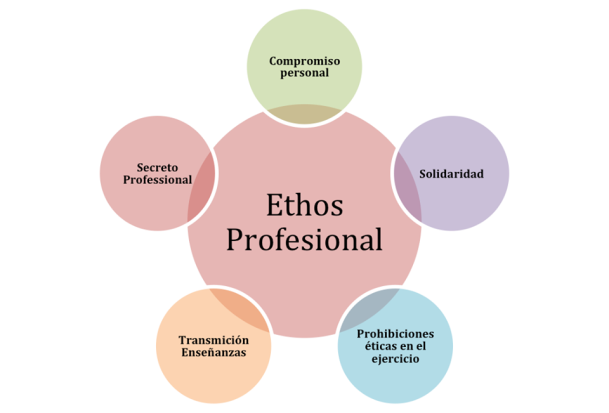 Como actividad humana social es un bien 
específico  indispensable.
-Es legítimo que la sociedad exija a los profesionistas 
que proporcionen ese bien.
-Los profesionistas han de ejercer su actividad con vocación.
-Han de poseer además de conocimientos, habilidades y capacidades, las licencias y credenciales necesarias para ejercer.
-Han de pugnar por la universalidad de su ética, moral y valores para superar su aplicación a grupos cerrados.
-Han de trabajar en forma permanente en favor de la excelencia profesional.
-Han de participar en la elaboración de códigos éticos, principios morales y establecimiento de los valores necesarios.
Éthos del ejercicio profesional : Cortina y Conill
Los Consejos Profesionales 

Nacen nuestros CPCE

La FACPCE
Junta de Gobierno de FACPCE – Sta Rosa – La Pampa
CPCE : es una entidad de derecho público no estatal y sin fines de lucro, que por delegación del Estado ejerce el control de la profesión,  principalmente el de la matrícula y el dictado de normas técnicas y ética, la defensa de sus incumbencias y jerarquización del ejerció profesional, además de la acción social y cultural 

La Provincia puede conferir el gobierno de las profesiones y el control de su ejercicio a las entidades que se organicen con el concurso de todos los profesionales de la actividad, en forma democrática y pluralista conforme a las bases y condiciones que establece la Legislatura. Tienen a su cargo la defensa y promoción de sus intereses específicos y gozan de las atribuciones que la ley estime necesarias para el desempeño de sus funciones, con arreglo a los principios de leal colaboración mutua y subordinación al bien común, sin perjuicio de la jurisdicción de los poderes del Estado. Constitución Pcia de Córdoba  Art 37
Consejos Profesionales
Su origen

Codex: “Tablita de escribir”
Codicillus: tronco – leños fuertes y macizos

“¿el porque del C. de Ética de cada profesión?”

“Contiene una declaración de objetivos y de los  principios éticos fundamentales  de particular interés , describiendo como se traducen en hechos los valores propios de cada colectivo profesional o de una empresa, reflejando la responsabilidad que asume cada corporación ante la comunidad
Código de Ética
Los contemplados en el Código  de Ética
En general             
    Veracidad
Integridad
Objetividad 
Competencia Profesional
Solidaridad
Probidad
Facpce
*	Justicia
Veracidad
Fidelidad a la palabra dada
*	Fortaleza
*	Humildad Profesional
*	Prudencia = Saber hacer
¿Cuál es nuestro rol ?
Nuestra visión
Socio- económica

Nuestra interpretación

Insertados 

Nuestra respuesta 
Comprometidos

“asociar lo que se estudia con la realidad”

Rafael Velasco , sj
“ Es justo suponer que los parisinos no habrían asaltado la Batilla, Gandhi no habría desafiado al imperio en el que no se ponía el sol y Martín Luther King no habría combatido la supremacía blanca , en la tierra de los libres y hogares de los valientes, SIN SU CONCIENCIA de que las injusticias manifiestas podían superarse”
Ellos no trataban de alcanzar un mundo perfectamente justo – incluso su hubiera algún consenso sobre cómo sería ese mundo – sino que querían eliminar injusticias notorias en la medida de sus capacidades

Amartya Sen – “La idea de la Justicia” Premio Nobel de Econom
Tomar conciencia y asumir el Compromiso Social
Impulsores y Protagonistasdel Cambio
- en la medida que ejerzamos nuestra profesión con vocación y con dignidad
- en  las  dimensiones de nuestro accionar profesional :de  la técnica y la ética”(binomio inseparable)
Con responsabilidad Profesional y Compromiso Social
La sociedad actual necesita que se produzcan “cambios” teniendo puesta su esperanza en quienes hemos tenido la dicha de acceder a una carrera universitaria, que debemos asumir la responsabilidad de contribuir al bien común.
¿ qué puede hacer un profesional joven ante esta situación?
¿ cual es la misión del profesional en la sociedad?

¿ cómo contribuye al bienestar de la humanidad?

¿ cómo se vive esa misión en su empresa, estudio, despacho, etc.?

¿ las Universidades como los Consejos y Colegios Profesionales  le ayudan a hacer esta reflexión ?
Educar es enseñar a pensar
No solo enseñar a tener conocimientos

  	Es necesario aprehender a pensar con profundidad

	Pensar de “verdad” nos demanda  ser :

	Críticos: es conocer y dar las razones de los pensamientos, posiciones, hechos y obrar, incluyendo la auto-crítica

	Creativos: es valernos de nuestra capacidad de Imaginación , con los pie sobre la tierra, aportando alternativas frente a las diferentes circunstancias y dilemas  y no solo valiéndonos de lo existente.

	Cuidantes : prestar atención a los valores que están en juego. Estar atento al impacto que nuestras ideas y acciones pueden afectar a los demás
 Leonardo Boff
Nuestros bienes intangibles
Graduados y Profesionales Universitarios
“los bienes intangibles”
“Se reconocerán los activos intangibles adquiridos y los generados internamente  a los que pueda asignárseles, sobre bases confiables, un costo o un valor corriente”
valorPropiedad de algo que lo hace deseable o que provoca        admiración o aprobación
*	Los bienes inmateriales :

-	No son cuantificables
-	Producen o pueden producir un beneficio
-	A largo plazo : Activo No corriente

*	Su inmaterialidad le permite:
-	Reducir costos
-	Mejorar la calidad
GraduaciónObtención de un Título Universitario
Demandó:

Dedicación
Esfuerzo y perseverancia
Renunciamientos
Responsabilidad

Seguirá demandando
Trasciende lo económico
Forma parte de lo cualitativo
Es registrable
Es un bien adquirido y generado
Formación Profesional
Supera lo estrictamente curricular
Involucra las aptitudes y actitudes

Implicando

Responsabilidad e idoneidad
Compromiso Social
Formación Profesional
Supera lo estrictamente curricular
Involucra las aptitudes y actitudes

Implicando

Responsabilidad e idoneidad
Compromiso Social
Les deseo
que sea significativo, para todo vuestra vida, el valor de vuestros bienes intangibles, que llevan la denominación de :

		“Graduado y 
			Profesional Universitario”
Que en una nota o cuadro anexo, se explicite que :
“responde por  contar con una formación integral, por su idoneidad y competencia, sustentada en valores humanos, con una marca orientación social”

Cr. Carlos H. Canavesio
“Todo lo que tenga por precio
una partícula de honor
es caro”

				José Ingenieros
				obra:“El hombre mediocre”
Muchas Gracias
ÉTICA EN EL PLAN DE CARRERAS DE CIENCIAS ECONÓMICAS

¿Un mandato de la sociedad a las Universidades y a los Consejos?
Fundamentar que la Ética debe no solo estar como asignatura  en los planes de las carreras de ciencias económicas sino que corresponde que  forme  parte de los mismos a través de un diseño curricular integral y pluridimensional. "
“La Educación es el momento adecuado de la ética” F. Savater
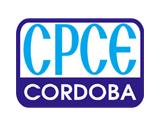 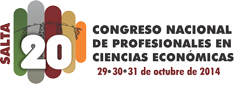 "una disciplina científica dentro del campo de las ciencias sociales y su objeto es un aspecto de la realidad social“.
 "Los principios humanistas para un nuevo orden económico, político y social de y entre las Naciones son la eficiencia económica; la justicia social; la libertad y el humanístico-ecológico“
 "El proceso de separación entre el ámbito de lo ético y de lo económico... ha propiciado la configuración de una ciencia económica que ha obviado sus principios axiológicos.
Las Ciencias Económicas y la Ética
Es el componente imprescindible de toda actividad humana.
 La búsqueda de la calidad, de hacer las cosas bien.
 Hacer Bien  el Bien – Vitta, J.V
Profesión, Ejercicio y Ética Profesional
ETICA
- “En la universidad , la ética se capta mucho mas de lo que se enseña”
-  Es  relevante  generar una cultura universitaria de lo ético, un clima organizativo donde la docencia de unas asignaturas de ética, la universalidad busque la ejemplaridad en la práctica cotidiana , en la manera de abordar la docencia y la manera de ejercerla para que  la ética sea un  tema transversal”
Universidad
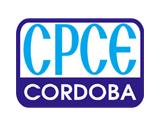 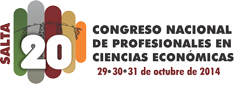 Nuestras Facultades
1) Situación Actual
4) Programas: Ejes Principales – Carga Horaria
2) Análisis Comparativo
3) Opinión de noveles profesionales
La formación de nuestros profesionales
El egresado recibe una formación integral de índole técnica como, así también, en aspectos que hacen a su formación humana, adquiriendo las aptitudes  para desempeñarse como….
 El profesional con un profundo sentido ético y de responsabilidad social, se encontrará capacitado para …
 La carrera tenderá a formar un graduado con conocimientos y habilidades para… (incumbencias)


 Ley Nacional N° 24.521
 IFAC – IAESB
 FACPCE: Congresos Nacionales
 CPCE de Córdoba
Perfil de los Profesionales
Pronunciamientos a tener en cuenta
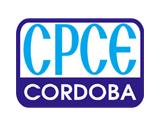 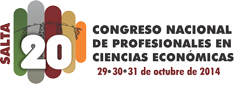 FUNDAMENTOS DE LA PROPUESTA: La educación desde una perspectiva ETICA
“La enseñanza como práctica humana compromete moralmente al que la realiza. La ciencia es éticamente neutra (puede ser buena y mala según el uso), y habrá de asegurarse, junto con el aprendizaje del saber científico, el aprendizaje ético, la conquista de la autonomía moral e intelectual” Piaget
¿el porqué de la ética en un plan de estudio de las carreras de ciencias económicas?
 ¿Por qué hacerle un hueco a la ética en la formación de los profesionales?

 El  Poder Ejecutivo solo  “desobliga “que la enseñanza de la Ética cuente con una  “materia autónoma - el inc. e) del artículo 29.
 Es responsabilidad de la Universidades : proporcionar formación científica, profesional, humanista y técnica en el más alto nivel ..y desarrollar las actitudes y valores que requiere la formación de personas responsables con conciencia ética y solidaria, reflexivas, críticas.

 instrumento articulador, global e integrador de carácter interdisciplinario que recorre la totalidad de un currículo y la totalidad de las áreas del conocimiento, las disciplinas y de los tema:
 Desarrollo de la transversalidad de valores trasmitir algo más que un contenido curricular inerte.
 Formación de personas comprometidas con la sociedad, con alto grado de responsabilidad.
 La formación integral del ser humano. Fernando G. Lucini
1. Filosófica - Científica
2. Legal
3. Pedagógico: Transversalidad
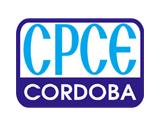 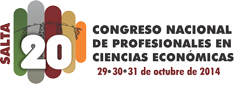 La Propuesta
La formación integral de nuestros profesionales requiere la inclusión de la Ética en los planes de estudio: “debe estar contenida”.

 “formar parte” a través de un diseño curricular integral y pluridimensional.

 “Debe lograrse” la presencia de la dimensión ética y de los principios y valores que hacen al accionar profesional en todas las  asignaturas que configuran el plan de estudio, explicitando  que esa dimensión tendrá diferentes niveles y grados de desarrollo, según los contenidos de cada una de las asignaturas.
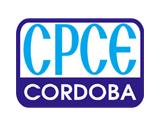 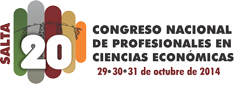